CS-Studio ‘Phoebus’
Kay Kasemir, ORNL/SNS
Kunal Shroff
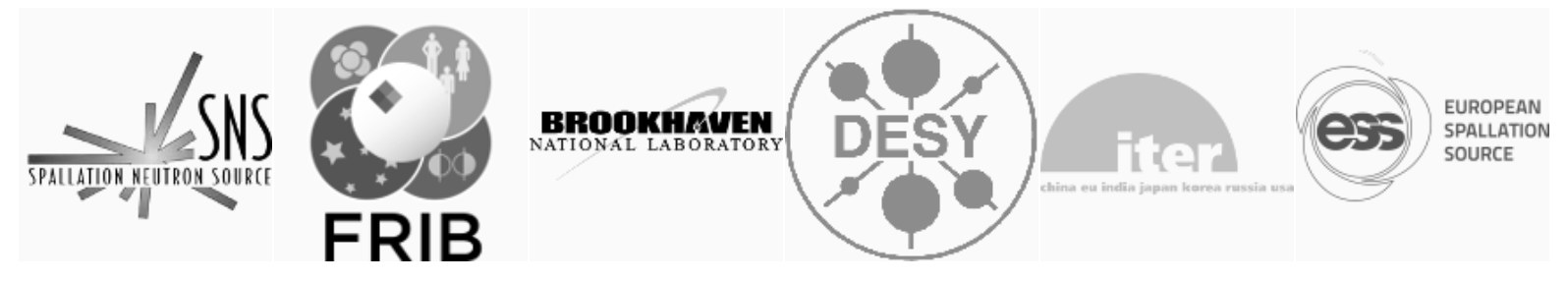 CS-Studio and Eclipse RCP
RCP served us well for 10+ years
Plugins, Extension Points, Preferences, Online Help, ‘PV’ Context menus, Save/restore state, …
.. But nothing is perfect
RCP workbench: Users can’t predict where panels pop up
SWT: Would prefer JavaFX
Opening files from cmd line: Never 100% functional
Build system (Maven, Tycho, CS-Studio setup):> 30 min to build, numerous network dependencies
June 2017 CS-Studio Developer’s Meeting: Beyond Eclipse
Java 9:Modules (=Plugins), Services (=Extension Points), Preferences, JavaFX
DIY:PV Context menu, save/restore state, ‘Docking Tabs’, Help
Leave to OS or separate tools:File navigator, Git UI, PyDev, XML and Wiki Editor
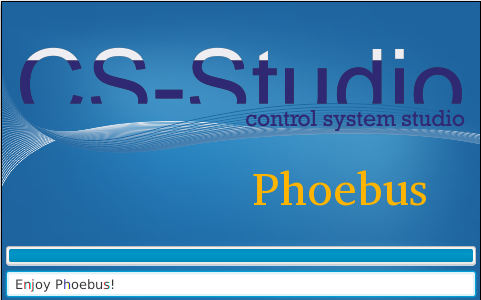 ‘Phoebus’
CS-Studio without Eclipse RCP
100% compatibility for Key Tools
Display Builder, Data Browser, PV Table, PV Tree, Alarm UI, Scan UI, ..
Full control of window placement
Prefer core Java over external libraries
Java 9 modules, SPI, java.util. logging and preferences, JavaFX...
Fast, fully standalone, reproducible build

https://github.com/shroffk/phoebus
http://phoebus-doc.readthedocs.io/en/latest/
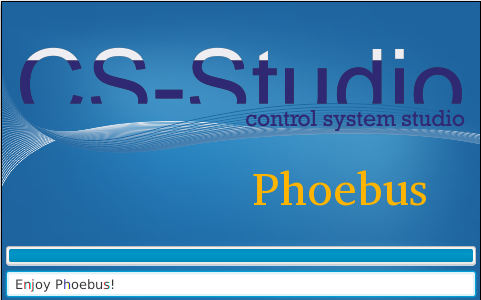 Ongoing ‘Phoebus’ Development
PV Table, PV Tree, Probe
Docking Tabs
Move tabs as in a web browser
“Do you want to save?” when closing modified PV Table
’PV’ Context menu
Save/Restore windows, tabs, state
Open apps from command line
First starting instance, then opening files in existing instance
Preferences, Help, Log config, List referenced PVs
Background Jobs, List & cancel active jobs
Build from dependencies & sources: ~ 10 seconds
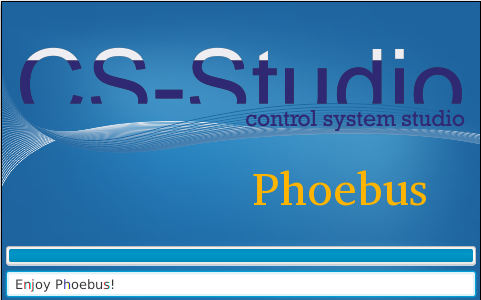 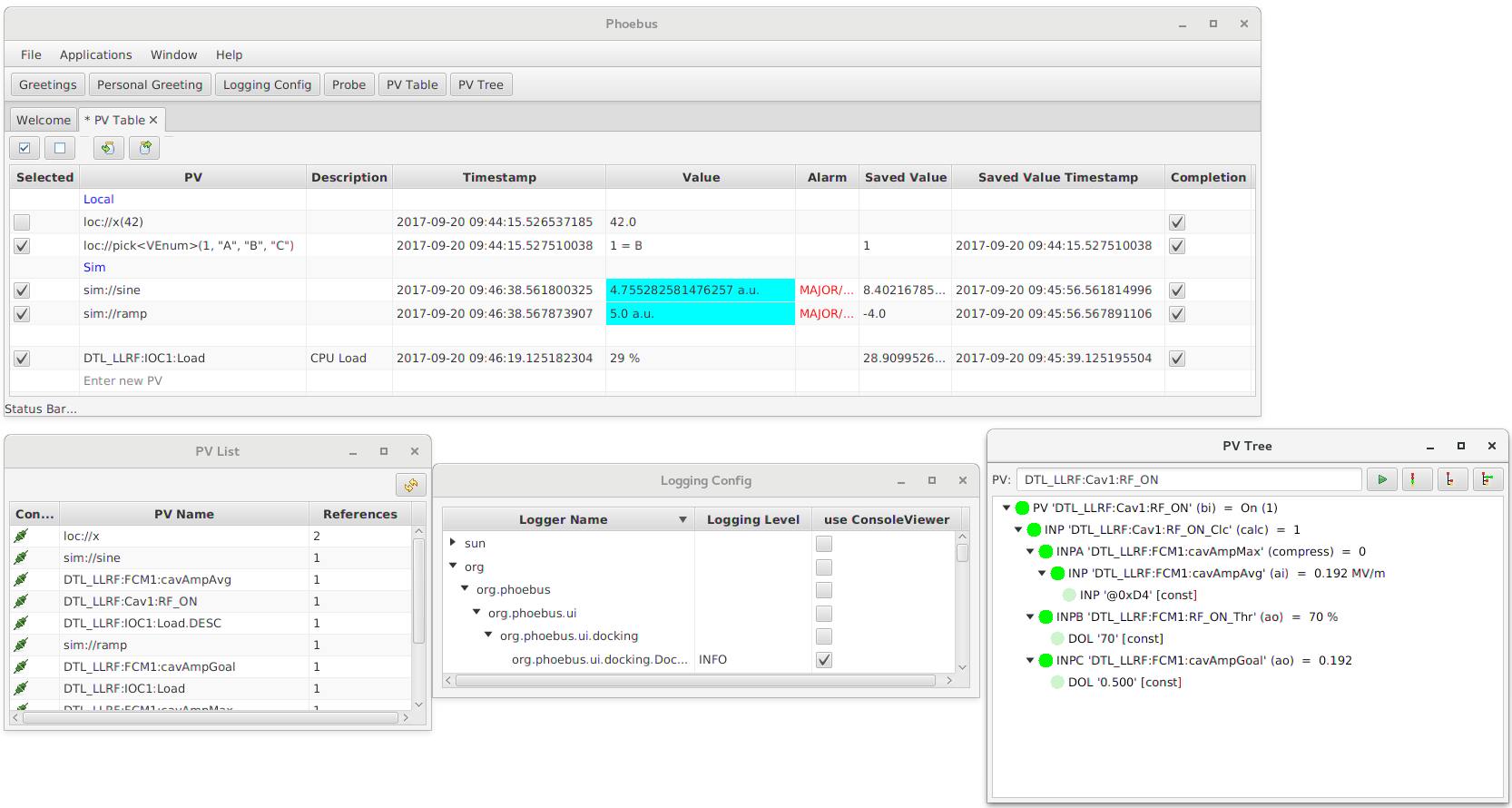 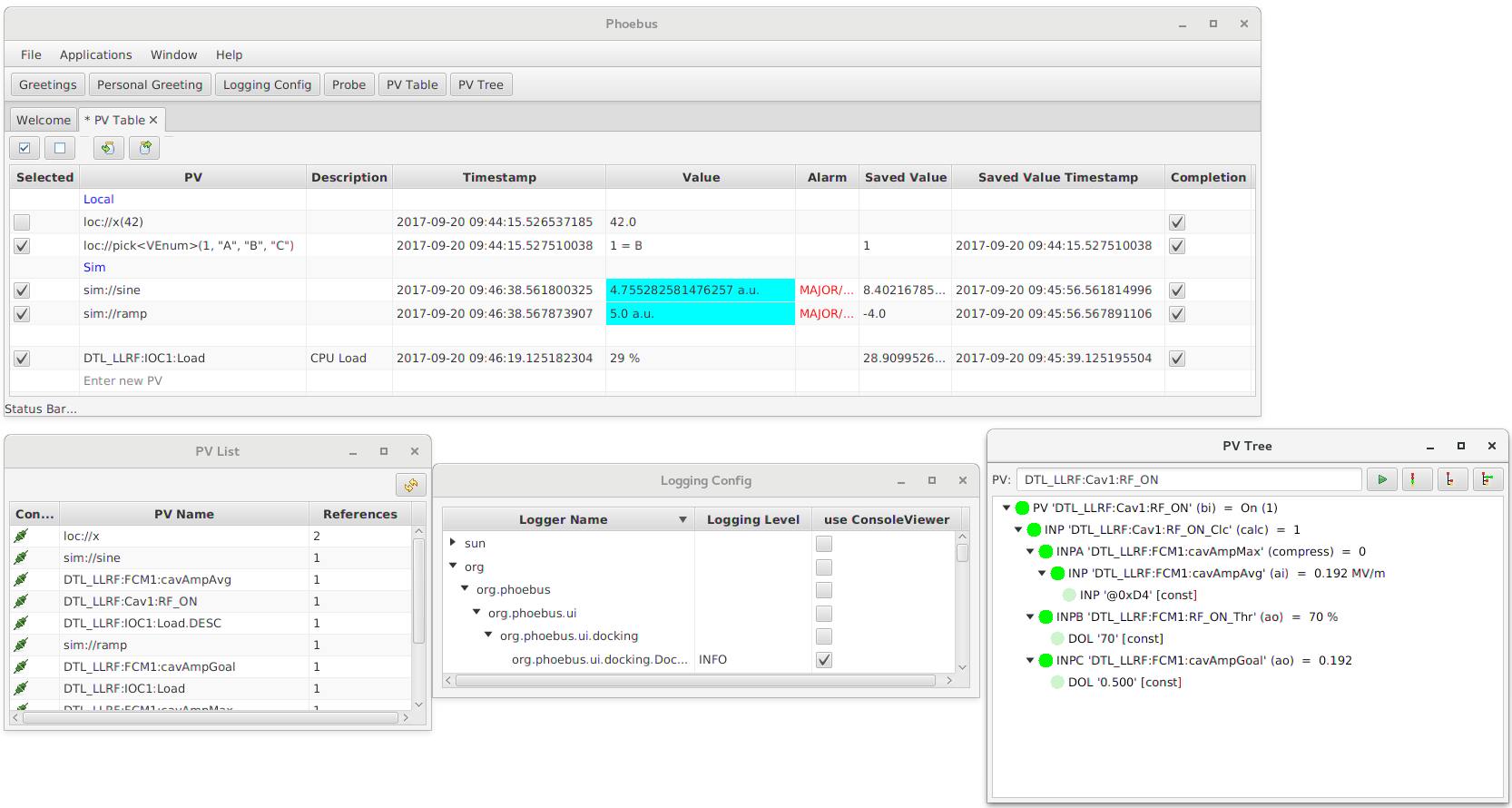 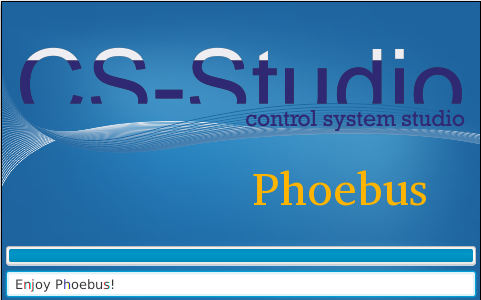 Plan for next ~Year
PV Layer
Display Builder
Data Browser
Alarm UI
Scan UI

Bridge from Eclipse-based CS-Studio to Phoebus-based(open new tool from menu etc.)and freeze Eclipse-based development
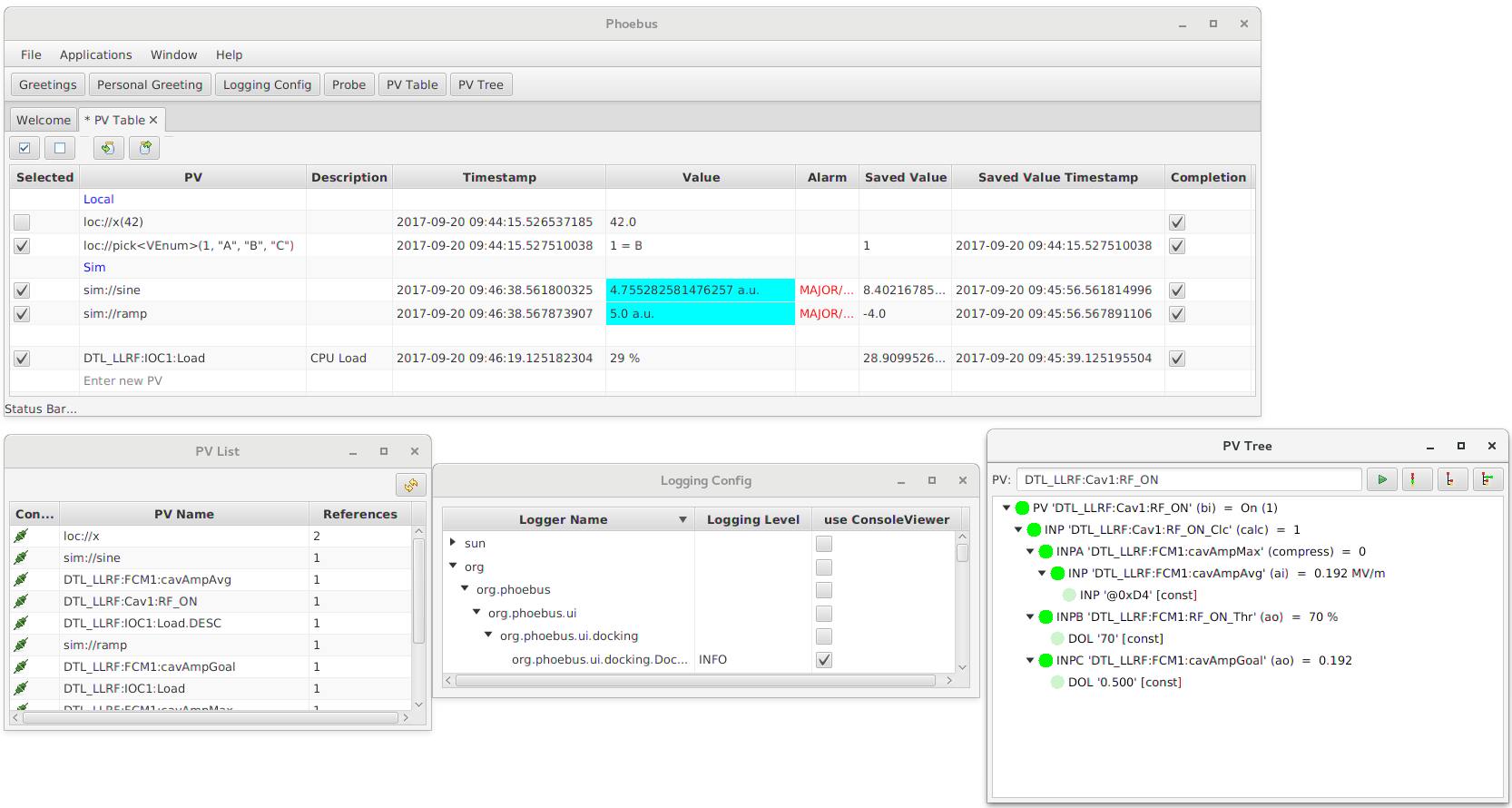 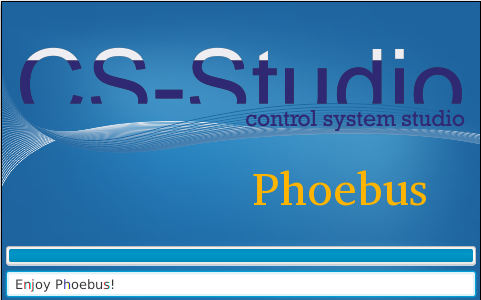 Summary
Free CS-Studiofrom dependenceon Eclipse RCP  
Same functionalityfor key applicationfeatures
Same Display Builder, Data Browser, PV Table, … configuration files
 Keep CS-Studio vibrant for the next decade